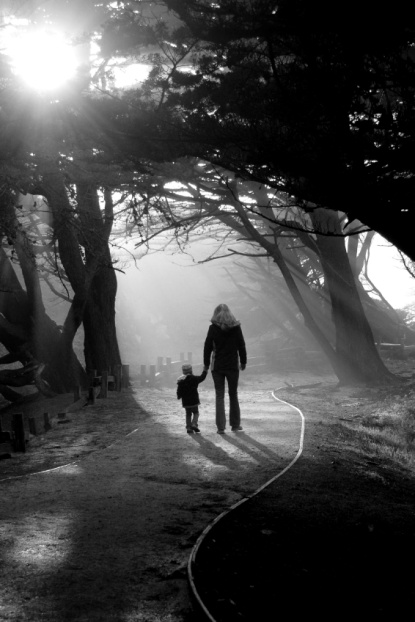 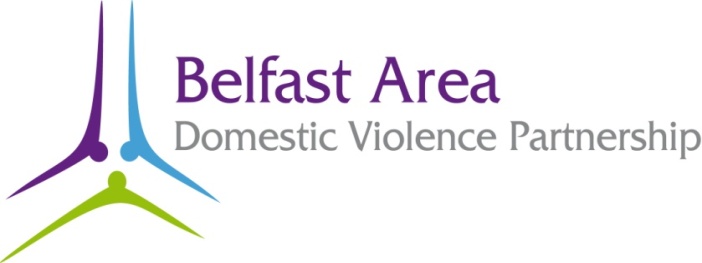 Domestic Violence and Child Contact Workshop Monday 14th October 2013
N. Ireland Policy Context
Tackling Violence at Home Strategy       	2005 
Domestic and Sexual Violence Action Plan 2012-2013
Domestic and Sexual Violence Strategy (Draft)2013- 2020
 
(Dept. of Justice and DHSSPS)
Local Domestic Violence Partnerships established …….
“To develop and maintain local partnerships for shared understanding and work to tackle Domestic Violence.”
Membership
Barnardo’s
 Citizens Advice
 N.I. Court/Tribunal Service 
 Solicitor
 Education
 Health and Social Services
 N.I.Housing Executive 
 NSPCC
 PBNI
PSNI
 DPCSP 
 Social Security Agency 
 Trade Unions 
Victim Support
 Voluntary/Community Groups
 Women's Aid
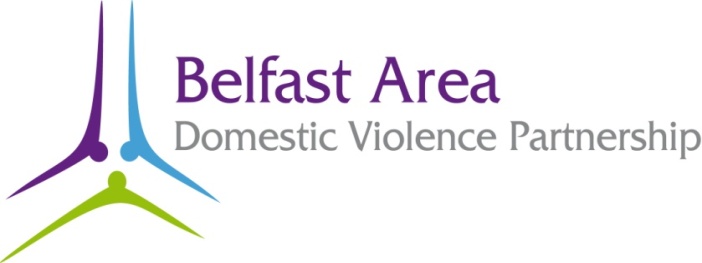 Key Themes4 Working Groups
Support and Prevention
Protection and Justice
Training and Development
 MARAC (Multiagency Risk Assessment  			Conferencing)
Protection and Justice
Child Contact and Domestic Violence

Respond to issues raised by victims and staff.

Clarify the legal process -Pre proceedings and Residence /Contact  applications

Develop guidance and consider training needs
Purpose of the workshop
A Pilot workshop with experienced staff  from a range of agencies

Draft Guidance – sign off 

Does it work? What needs changed or amended?

Share with wider audience/staff groups?
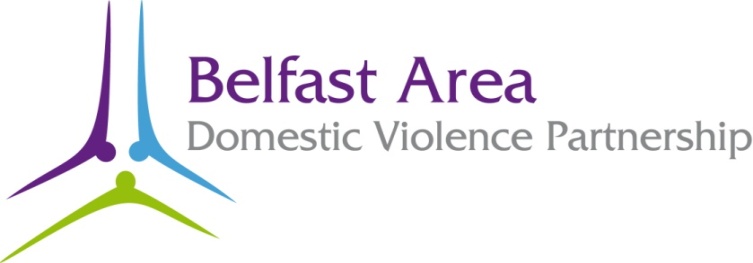 Emma’s Story ……..
Introducing the Guidance
Karen McCall 

Principal Officer 
Children's Social Services 
Belfast HSC Trust
Child Contact….the debate
“It’s been like going through the abuse again, it really has. So that abuse that I suffered in my marriage, that walking around on eggshells, it’s been the same thing”.

Mother  “Picking Up the Pieces”
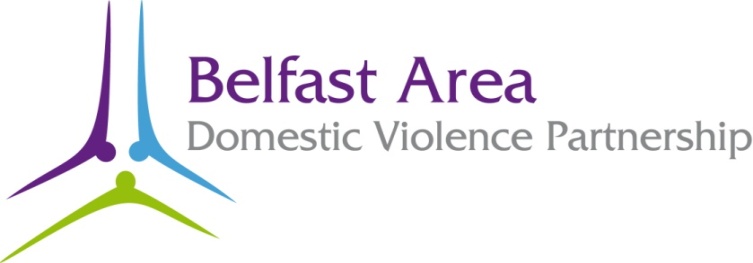 “They [perpetrators] take unreasonable stances on contact, make extra applications to increase the number of hearings and face-to-face encounters, but don't actually properly apply themselves to such contact as they may get.”

Barrister “Picking Up the Pieces”
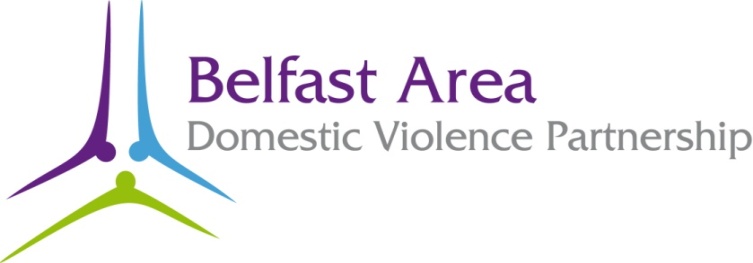 “It is, in my view, high time that the Justice System abandoned any reliance on the
proposition that a man can have a
history of violence to the mother of his
children but, nonetheless, be a good father”

Lord Justice Wall, 2006
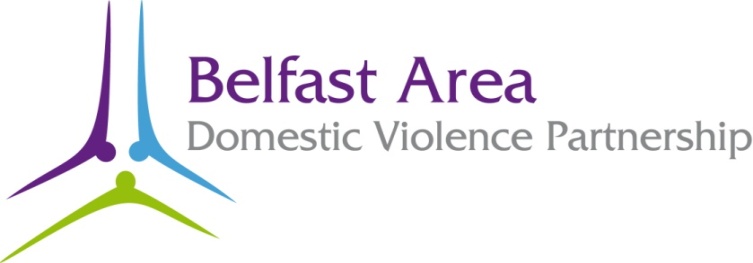 “Don’t assume you know ‘what is good for me’ without asking me. Don’t assume you ‘know me’ without getting to know me. 
And for God’s sake if I manage to tell you what’s wrong with me, please listen to what I have to say, don’t interpret it, just listen”.


Young person, Contact study, 2009.S.Holt
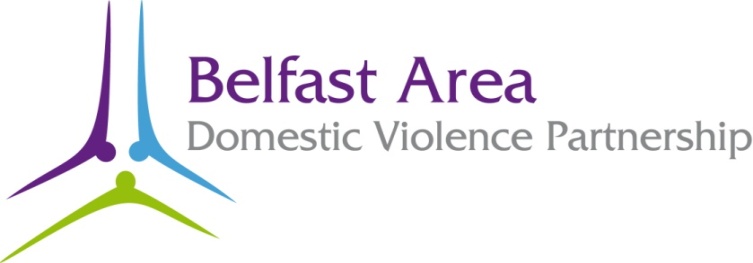 Child Contact Guidance
Aims 
To enable staff to support victims in a timely and appropriate manner through the pre proceedings/ court process.
To support and encourage victims to highlight all relevant information to solicitors immediately upon receipt of a request from a perpetrator (or their solicitor) and /or at the commencement of proceedings in the family proceedings court.
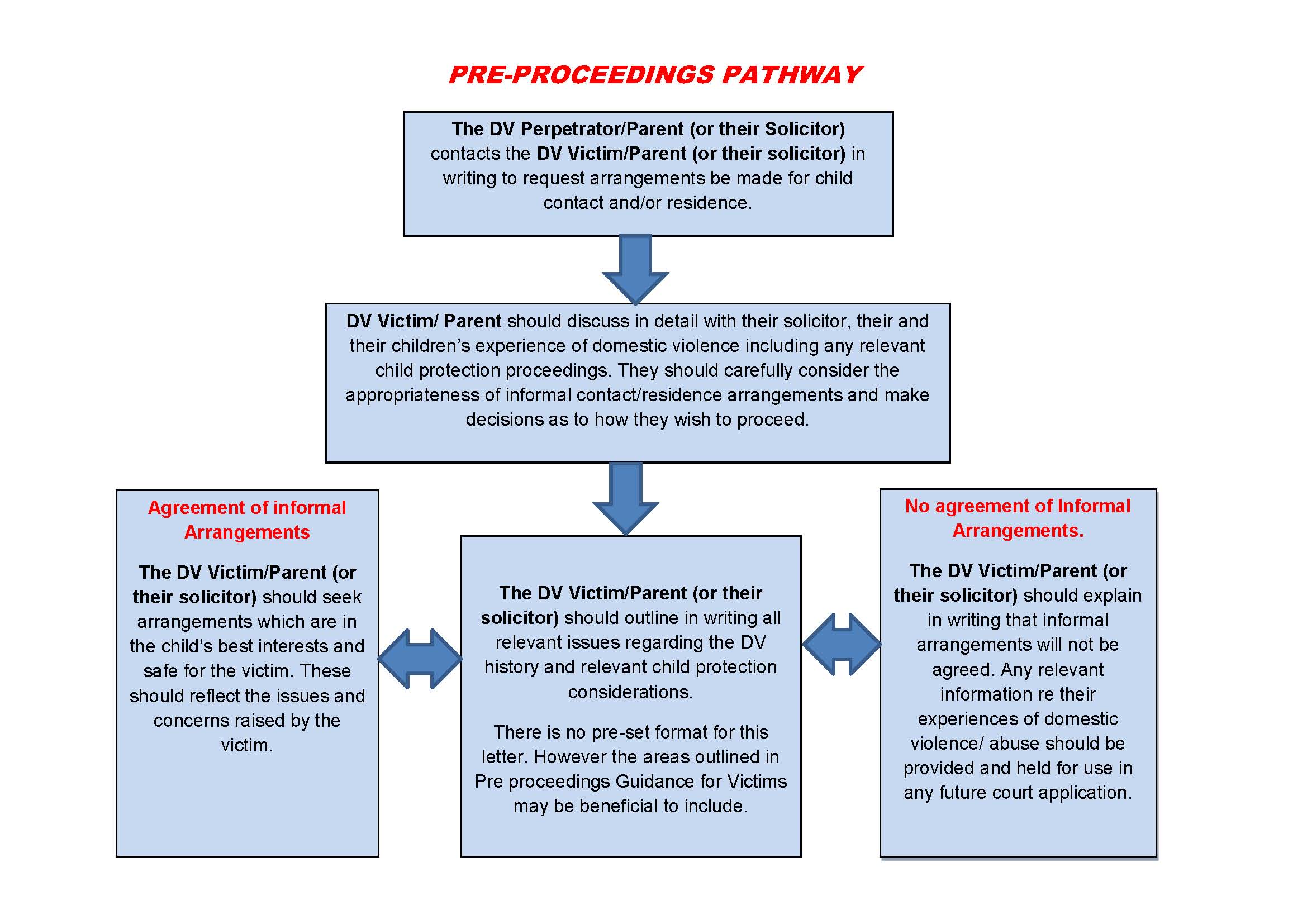 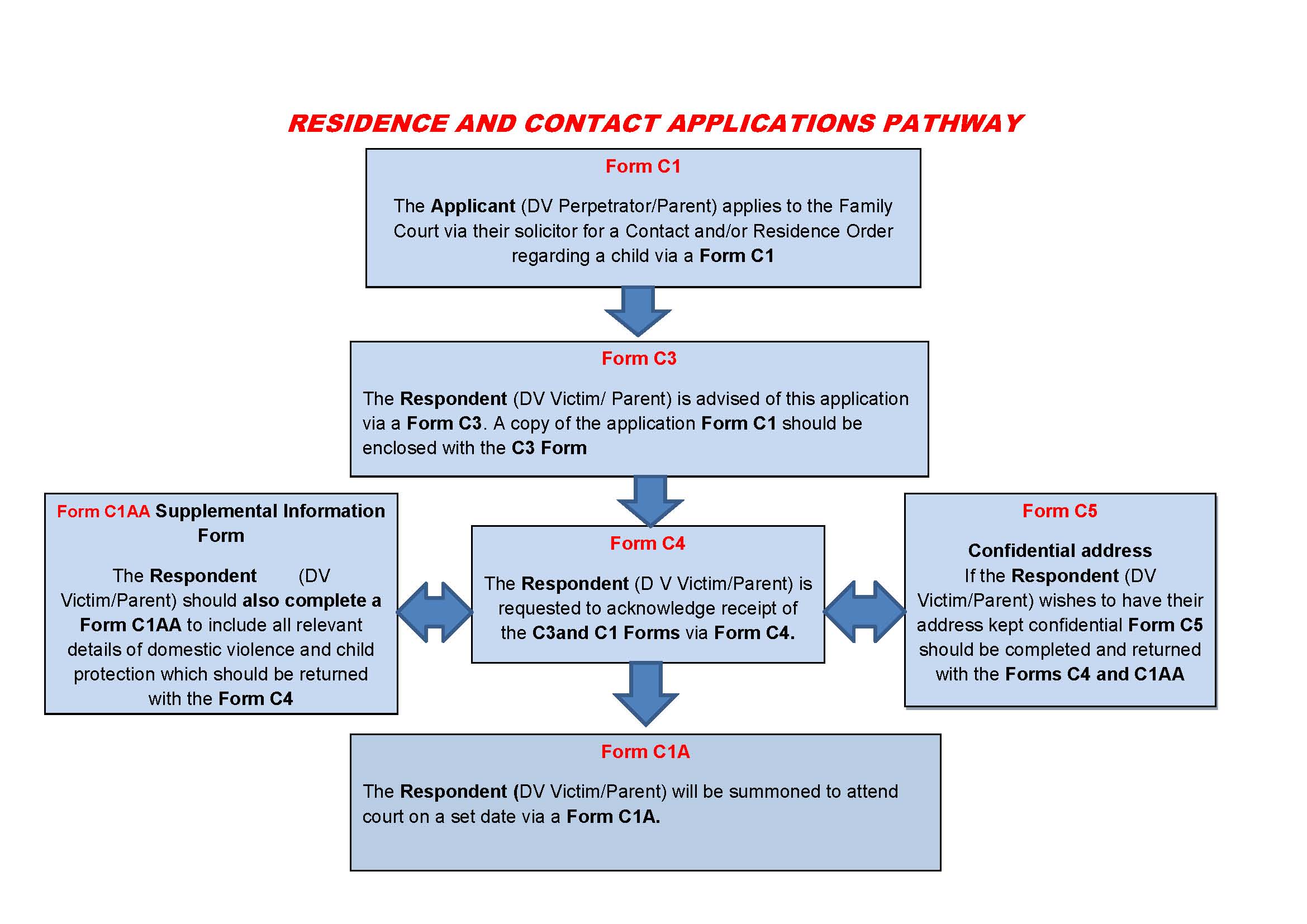 If it was easy everybody would be doing it……..
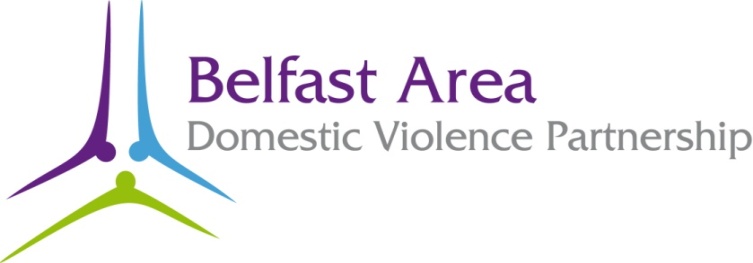 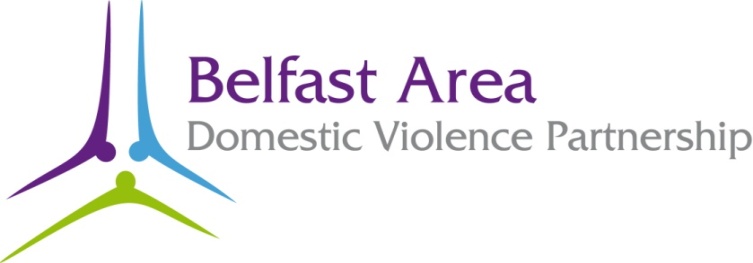 Coffee
COURT CHILDREN’S SERVICE
KERRYLEE WEATHERALL
BELFAST HEALTH & SOCIAL CARE TRUST
30/09/2013
19
AIM
Setting the Scene
Regional Court Children’s Service Model
Role and Remit of CCO
Case Examples
Challenges & Development
20
Setting the Scene
Introducing CCS
Women’s aid Partnership : putting contact on the agenda
CCO’s practice experience : need for earlier intervention/support re DV
Safe & meaningful contact assessments / children’s best interests
21
Regional Court Children’s Service N.Ireland
CCS Established in 2008, endorsed by Courts and HSC Trusts re: equality of service delivery
Standardised methods of working 
Improving services for children and their families
Child’s voice being heard
22
Regional Court Children’s Service
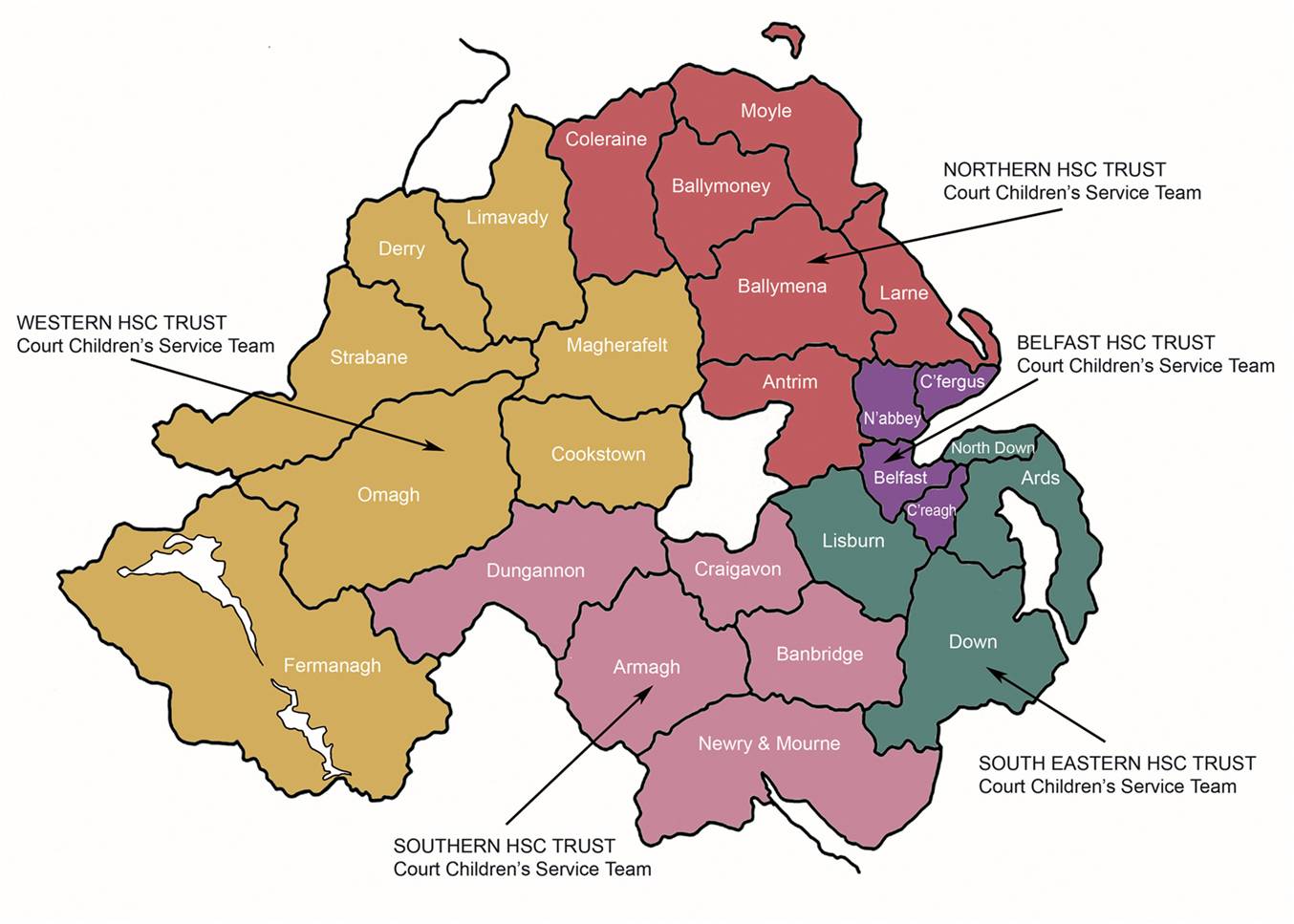 23
Location Of Courts Across N.Ireland In HSC Trusts Areas
24
Referral to the CCS
Initial stages/ mid way/ towards the end of Court proceedings
Judge authorises whether a referral should be made to CCS
Solicitors complete referral form with attached C1, SAE and any other applicable information
25
Role and Remit of CCO
Mediate with Parents/Significant others
Direct work with children
Multi-professional Liaison
Observing/ assessing contact
Home Inspections
Access supportive services
Assess and Represent the Child(ren) best interests  : Welfare checklist; make recommendations to the Court
26
Types of DV Case examples
1 Parent victim of DV
DV Lifestyle of both parents, underestimating impact on children
DV counter-allegations : context
DV at handover
Re-partnering with a DV perpetrator
1 child agreeing and their sibling not to contact
27
Challenges & Developments
Unravelling complexities
Couples agreeing outside of court
Personal/Self litigants
 Language barriers : Using Interpreters
 Accessing Services
Guide to Case Management
Family support hubs
Developing CCS to meet needs
28
Key Messages
When you have a complicated story, it helps if there is someone around to help you with the narrative, so you can put the chapters together.....
29
Key Messages
“  Not being heard, not being allowed to participate in decisions about them … is the single most important issue to children in N.Ireland” (p22).

(Davey, C  et al (2004) ‘Children’s Rights in N.Ireland’,NICCY.)
30
The Legal Processes and Challenges

Anne Caldwell, Solicitor
Flynn & Mc Gettrick
Feedback/ Discussion
1.Will the guidance support staff in practice?

2. Any additions/ omissions?

3. Are there limitations ?

4. Comments / Recommendations